3
2
1
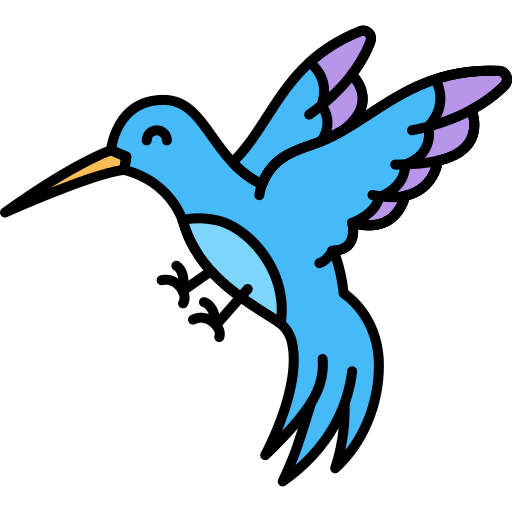 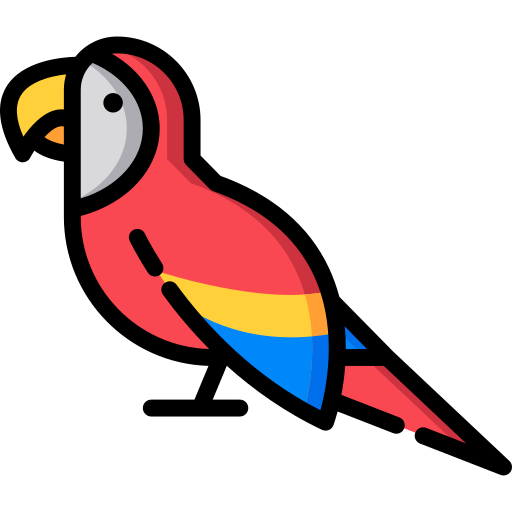 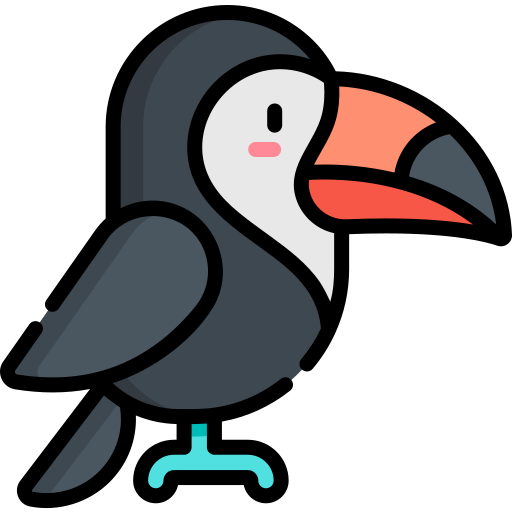 5
6
4
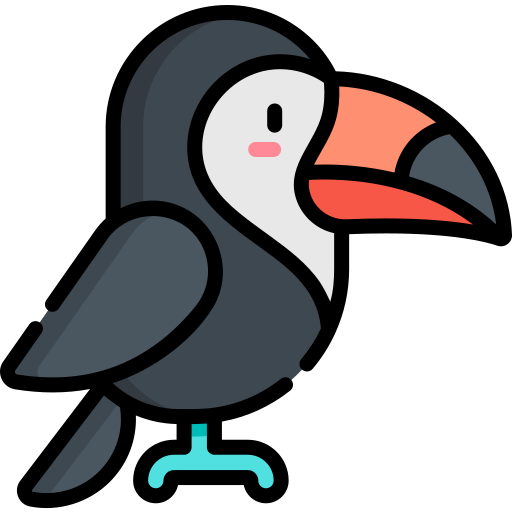 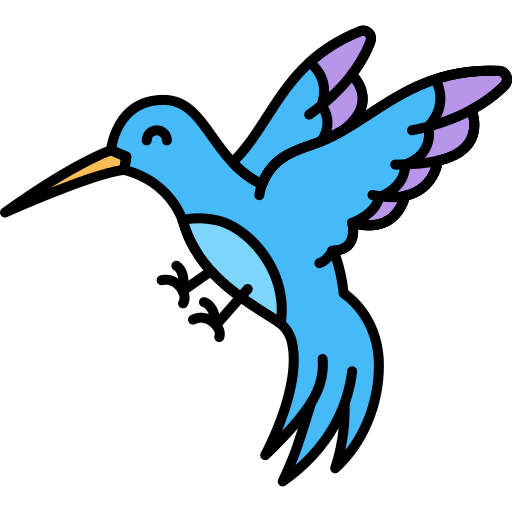 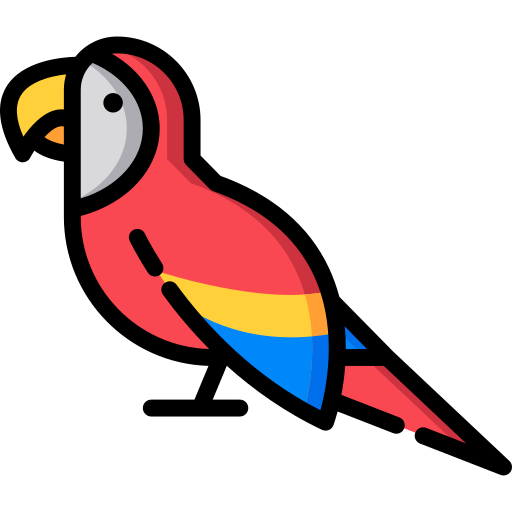 @maria.mz.gz
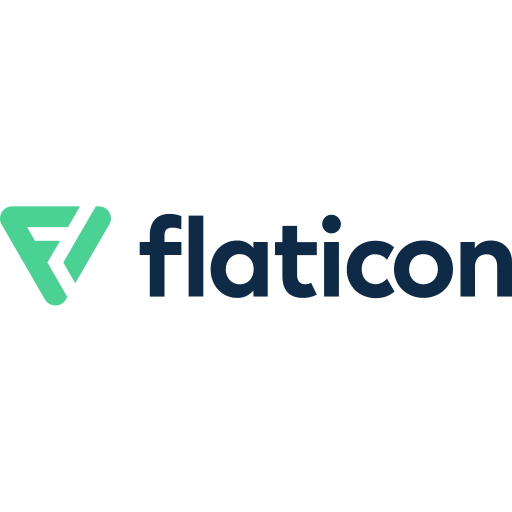 Imágenes de